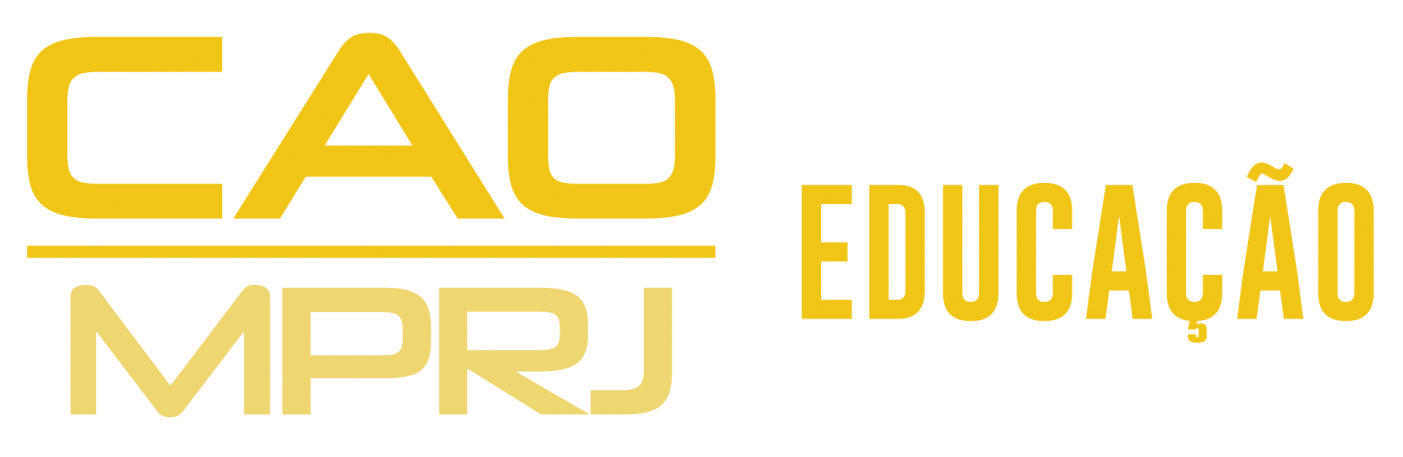 O ASSUNTO...
Proposta de ampliação da oferta de vagas em creche e pré-escola pelo Município do Rio de Janeiro em razão da sua demanda manifesta, com atendimento aos parâmetros de qualidade da educação infantil – ACP nº 0233893-88.2003.8.19.0001.

A proposta foi redigida a partir da comprovação da demanda real ou manifesta do município e por meio da adoção de critérios científicos de projeção calcados em dados oficiais, na qual se aponta que o ente público deverá criar 141.390 (cento e quarenta e um mil, trezentos e noventa) novas vagas em creche e 29.534 (vinte e nove mil, quinhentas e trinta e quatro) novas vagas em pré-escola até o ano de 2024, último da vigência do Plano Nacional de Educação.
... E SEUS FUNDAMENTOS
Meta 1 do PNE - obrigação dos entes federados promover a ampliação da oferta de educação infantil em creches de forma a atender, no mínimo, a 50% das crianças de até 3 anos.

Artigo 3º, da Lei 13.257/16 
-  prioridade absoluta - dever do Estado de estabelecer políticas, planos, programas e serviços para a primeira infância que atendam às especificidades dessa faixa etária...
ATRIBUIÇÃO EXCLUSIVA DOS MUNICÍPIOS PARA A OFERTA DA EDUCAÇÃO INFANTIL
Art. 211, CF 

§ 2º Os municípios atuarão prioritariamente no ensino fundamental e na educação infantil.

Lei 9394/96

Artigo 11, V - compete aos municípios oferecer a educação infantil em creches e pré-escolas, e, com prioridade, o ensino fundamental, permitida a atuação em outros níveis de ensino somente quando estiverem atendidas plenamente as necessidades de sua área de competência e com recursos acima dos percentuais mínimos vinculados pela Constituição Federal à manutenção e desenvolvimento do ensino.
O CENÁRIO ATUAL NO MUNICÍPIO DO RIO DE JANEIRO
O Município do Rio de Janeiro possuía no ano de 2017 aproximadamente 345.607 crianças entre 0 a 3 anos de idade (Censo Populacional IBGE 2010 – dados projetados)


Com uma oferta da ordem de 121.432 matrículas em creches das redes pública e privada em seu território o Município do Rio de Janeiro já atendia ao percentual de aproximadamente 35% das crianças de 0 a 3 anos de idade no ano de 2017;
O CENÁRIO ATUAL NO MUNICÍPIO DO RIO DE JANEIRO
A média anual de nascidos vivos no município do Rio de Janeiro foi de 88.205 crianças no período de 2011-2015, representando um aumento de 6% se comparado com os mesmos dados do período de 2006-2010;


Segundo dados de pesquisa do IBGE realizada em 2015 havia 63% de crianças de menos de 4 anos de idade que não eram matriculadas em creche ou escola, mas cujo responsável tinha interesse em matriculá-la em creche ou escola na região Sudeste;
de 2017.
O CENÁRIO ATUAL NO MUNICÍPIO DO RIO DE JANEIRO
O número de matrículas em creches ofertadas pela rede pública municipal para o ano letivo de 2017 foi de 59.570 matrículas pela rede direta ou própria e de mais 21.223 matrículas através da celebração de convênios com a rede privada;

Ausência de oferta do atendimento escolar a 39.752 crianças de 0 a 3 anos em creches em lista de espera relativa ao  ano letivo de 2017, segundo o informado pela Secretaria Municipal de Educação;

Tendo por base a soma da demanda atendida e da demanda manifesta desatendida, pode-se afirmar que a demanda atual e imediata pela oferta de vagas em creches no território do Município do Rio de Janeiro atinge o percentual mínimo de pelo menos 47% da população de 0 a 3 anos de idade *.
* Considera-se como número de matrículas ofertadas no território, o número total de matrículas da etapa Creche conforme o Censo da Educação Básica do Inep que para o ano de 2017 foi de 59.570 matrículas. O número de crianças em listagens de espera organizadas pelo Município é o número de 39.752 matrículas informado pela Prefeitura do Rio de Janeiro para o ano de 2017. A demanda real seria, portanto, a soma destes quantitativos divididos pela população de 0-3 anos que foi estimada em 345.607 para o ano de 2017.  ano de 2017.
O CENÁRIO ATUAL NO MUNICÍPIO DO RIO DE JANEIRO
O número de matrículas na pré-escola ofertadas pela rede pública municipal para o ano letivo de 2017 foi de 85.198 matrículas pela rede direta ou própria e de mais 8.396 matrículas através da celebração de convênios com a rede privada;


Ausência de oferta do atendimento escolar a 29.534 crianças entre 4 e 5 anos em pré-escola em lista de espera relativa ao ano letivo de 2017, segundo o informado pela Secretaria Municipal de Educação;
* Considera-se como número de matrículas ofertadas no território, o número total de matrículas da etapa Creche conforme o Censo da Educação Básica do Inep que para o ano de 2017 foi de 59.570 matrículas. O número de crianças em listagens de espera organizadas pelo Município é o número de 39.752 matrículas informado pela Prefeitura do Rio de Janeiro para o ano de 2017. A demanda real seria, portanto, a soma destes quantitativos divididos pela população de 0-3 anos que foi estimada em 345.607 para o ano de 2017.  ano de 2017.
A PROPOSTA
Estabelecer as premissas, condições, ações e prazos para elaboração, apresentação e execução, pelo MUNICÍPIO, de Plano de Ação destinado à ampliação da oferta de matrículas na educação infantil até o final da vigência do PNE 2014-2024, de modo a conferir pleno atendimento a sua demanda real e manifesta, bem como a sua demanda projetada que, consideradas em conjunto, se posicionam em patamar superior ao mínimo de atendimento indicado no Plano Nacional de Educação, com garantia de ampla participação e fiscalização pelos Poderes, Instituições, órgãos e organizações da sociedade civil envolvidos e interessados, por meio da constituição de Comitê de Monitoramento, prevista a responsabilidade do MUNICÍPIO pelo descumprimento das obrigações principais e acessórias, com ampla divulgação e publicidade.
AS AÇÕES
I – Promover o incremento gradativo mínimo da oferta de matrículas conforme relação a ano/matrículas a partir de diagnóstico da rede 

II – Promover a distribuição regional das novas matrículas conforme relação Coordenadoria/demanda

III – Priorizar, no tempo e no quantitativo de matrículas a serem ampliadas, os bairros ou localidades com os menores índices de IDH e com os maiores déficits de oferta de vaga em cada CRE;

IV – Oferecer  a maior parte do número de vagas indicadas em creche e pré-escola por meio de sua rede própria ou direta;
ETAPAS
I – Diagnóstico Situacional da Rede de Ensino, no que pertine ao atendimento prestado à população de 0 a 3 anos de idade e à população de 4 a 5 anos de idade, com a finalidade de explicitar as condições atuais do atendimento prestado, em especial, o tamanho da população de crianças nas faixas etárias em questão por bairro, a demanda declarada ou estimada por bairro, o número de matrículas por bairro, a proximidade média da escola e da residência, a descrição quantitativa e qualitativa dos convênios realizados com creches privadas - comunitárias, confessionais, filantrópicas e particulares, o período de atendimento, etc;
ETAPAS
II - Elaborar Plano de Ação destinado a determinar, de forma detalhada, todas as ações administrativas necessárias ao incremento gradativo e contínuo da oferta de matrículas em creches da rede pública municipal, tais como:

a) número de vagas a serem criadas nas unidades da rede pública municipal de ensino já existentes e em funcionamento, a partir da realização ou não de obras de ampliação da infraestrutura; 
b) número de vagas a serem criadas a partir da identificação, retomada e finalização de obras paralisadas;
c) número de vagas a serem criadas a partir da realização de obras de construção de novas unidades;
d) número de vagas a serem criadas a partir da celebração de convênios com creches privadas - comunitárias, confessionais, filantrópicas e particulares;
ETAPAS
III – Instituir Comitê de Monitoramento das ações administrativas com a participação da sociedade civil, a partir de relatórios parciais de cumprimento  

IV – Executar integralmente o Plano de Ação indicado no inciso I de forma contínua e progressiva, até o final da vigência dois PNE 2014-2024, promovendo, para tanto, a aplicação regular e não sujeita a contingenciamento dos recursos orçamentários indicados como fonte de custeio
O DIAGNÓSTICO: CRECHE
O DIAGNÓSTICO: PRÉ-ESCOLA
OS CUSTOS DA IMPLEMENTAÇÃO
GASTO POR ALUNO/ANO NA EDUCAÇÃO INFANTIL: R$ 3.512,69 

CUSTO DA IMPLEMENTAÇÃO - CRECHE: R$ 82.846.793,60 /ANO (até 2024)

CUSTO DA IMPLEMENTAÇÃO - PRÉ-ESCOLA: R$ 34.582.433/ ANO (até 2021)
O ORÇAMENTO DA EDUCAÇÃO - MUNICÍPIO DO RIO DE JANEIRO
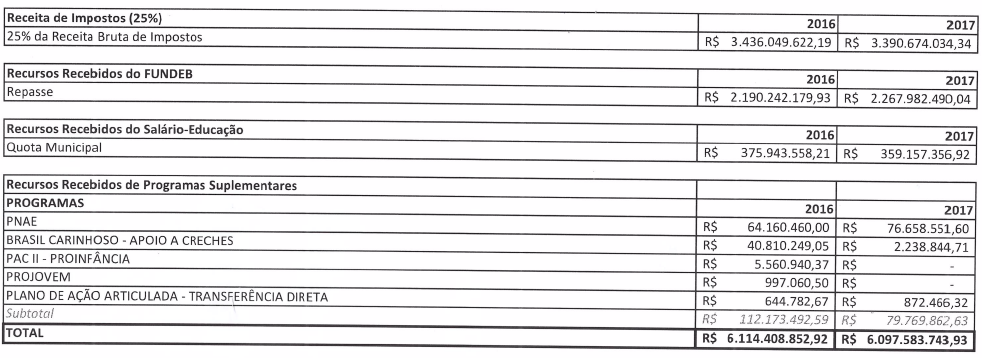 DOS BENEFÍCIOS DA IMPLEMENTAÇÃO DA POLÍTICA
Desenvolvimento integral do indivíduo - desenvolvimento da autonomia, concentração e sociabilidade da criança;

Impacto na duração do percurso escolar do aluno, reduzindo a evasão escolar e a prática de atos infracionais; 

Maiores chances de, na idade adulta, possuírem renda mais alta;

Possibilidade de aumento da população economicamente ativa, especialmente as genitoras;

Possibilidade de aumento da arrecadação do município;

Consequente redução dos índices de criminalidade